This is Where Change Begins
A Conversation With the Professional Staff Senate
March 16, 2017
Roadmap:

Increasing our Reach
Ramping Up Renewables
Impact Investing
Being The Change We Want to See
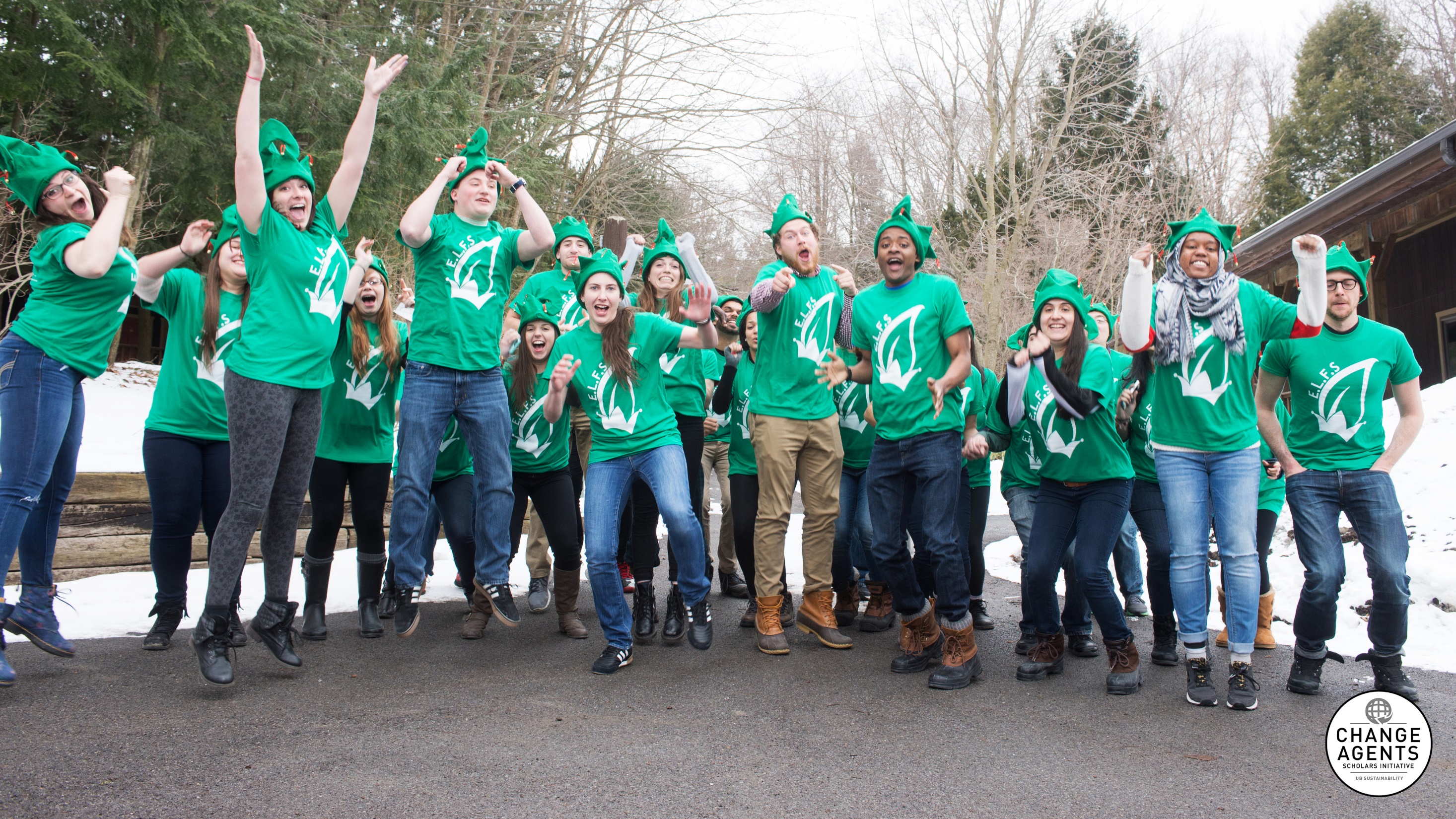 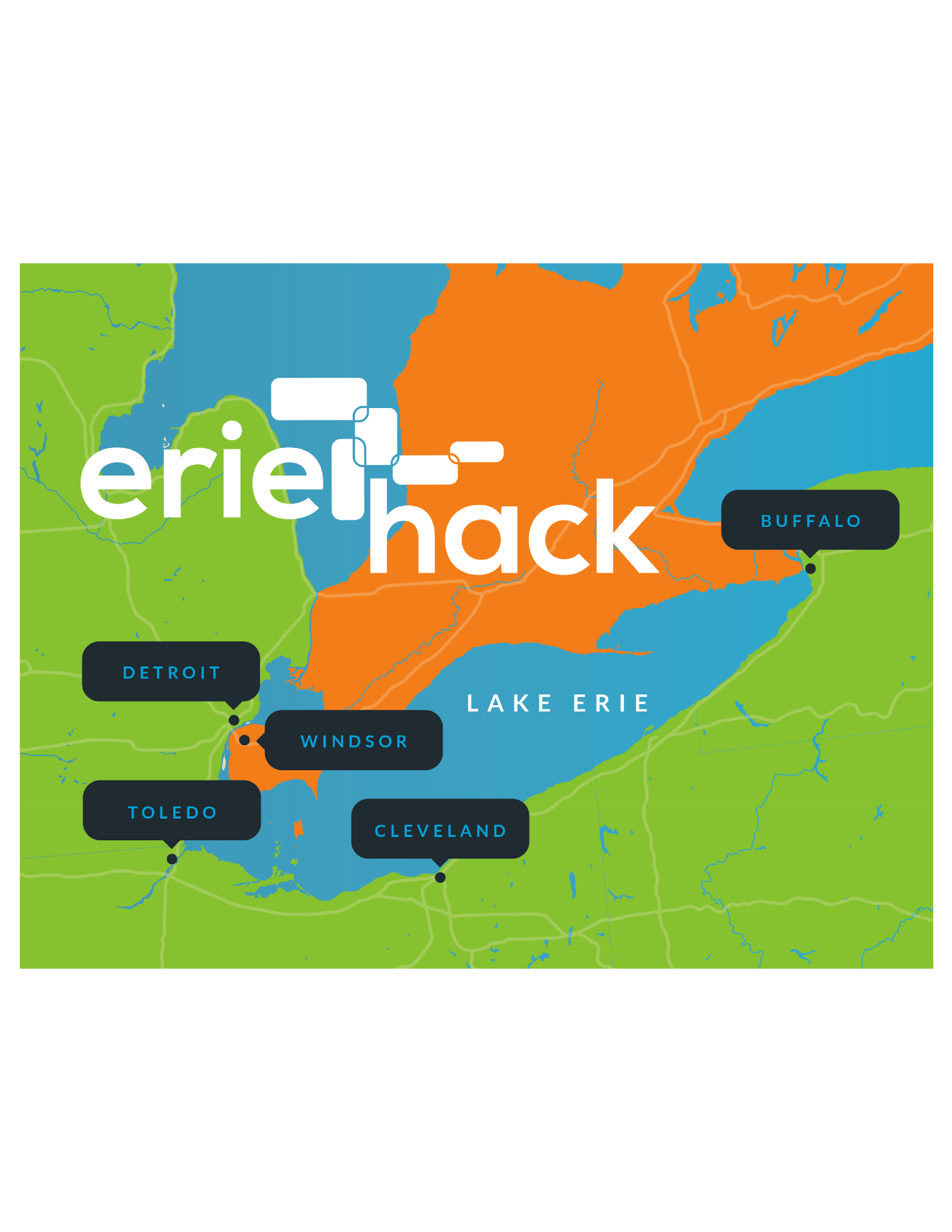 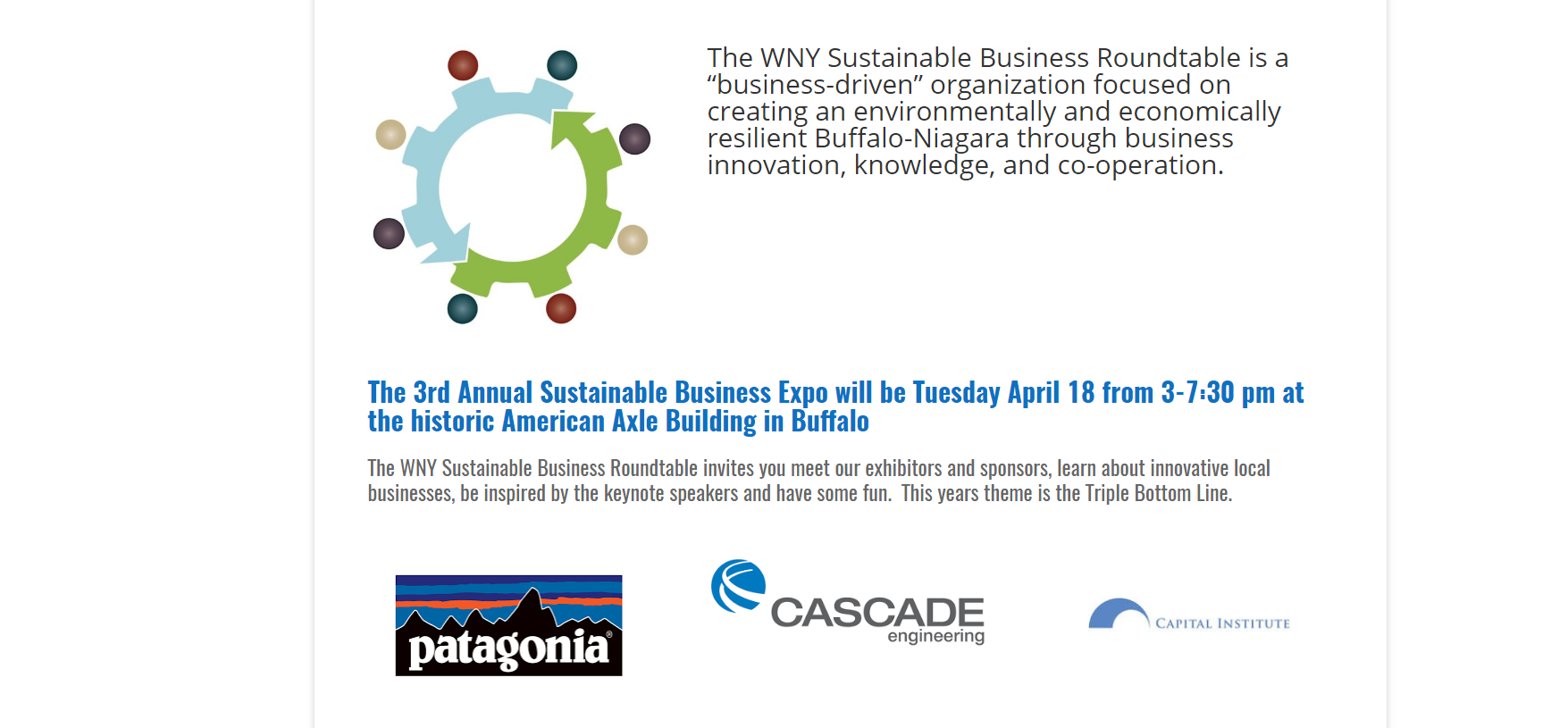 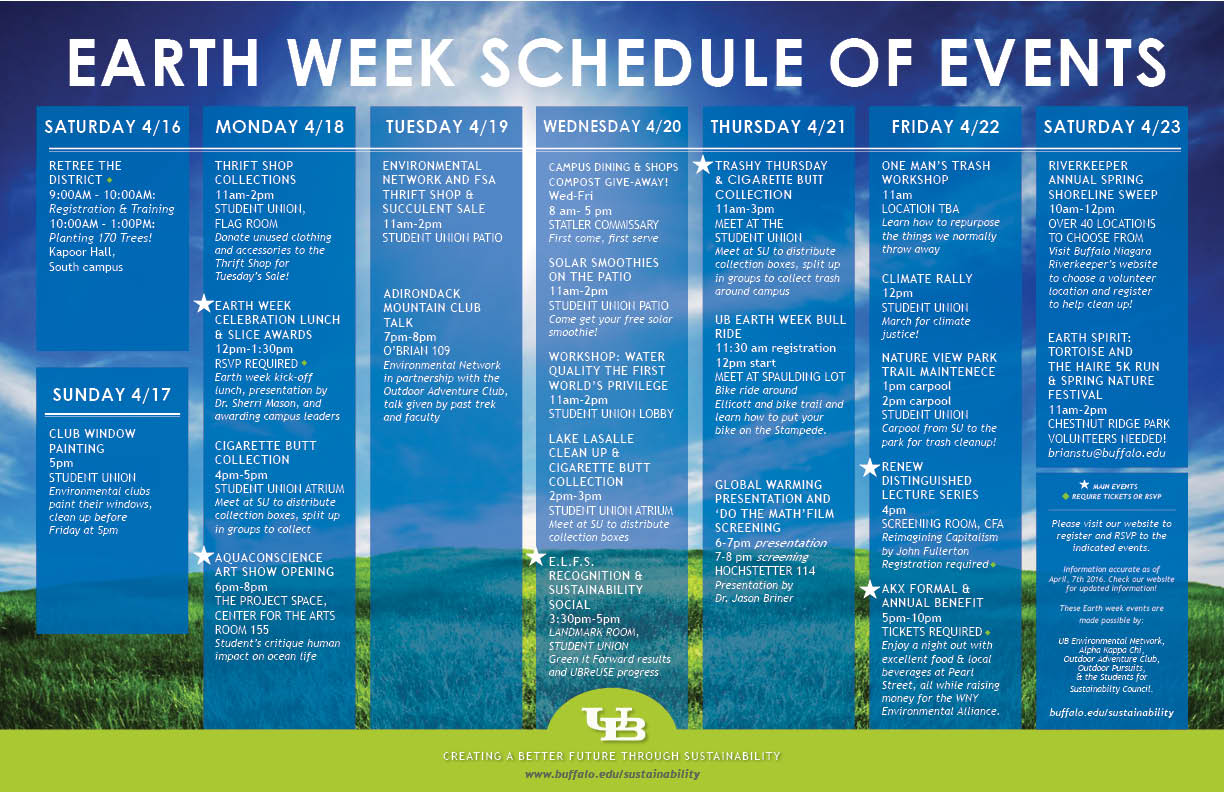 Earth Month Calendar
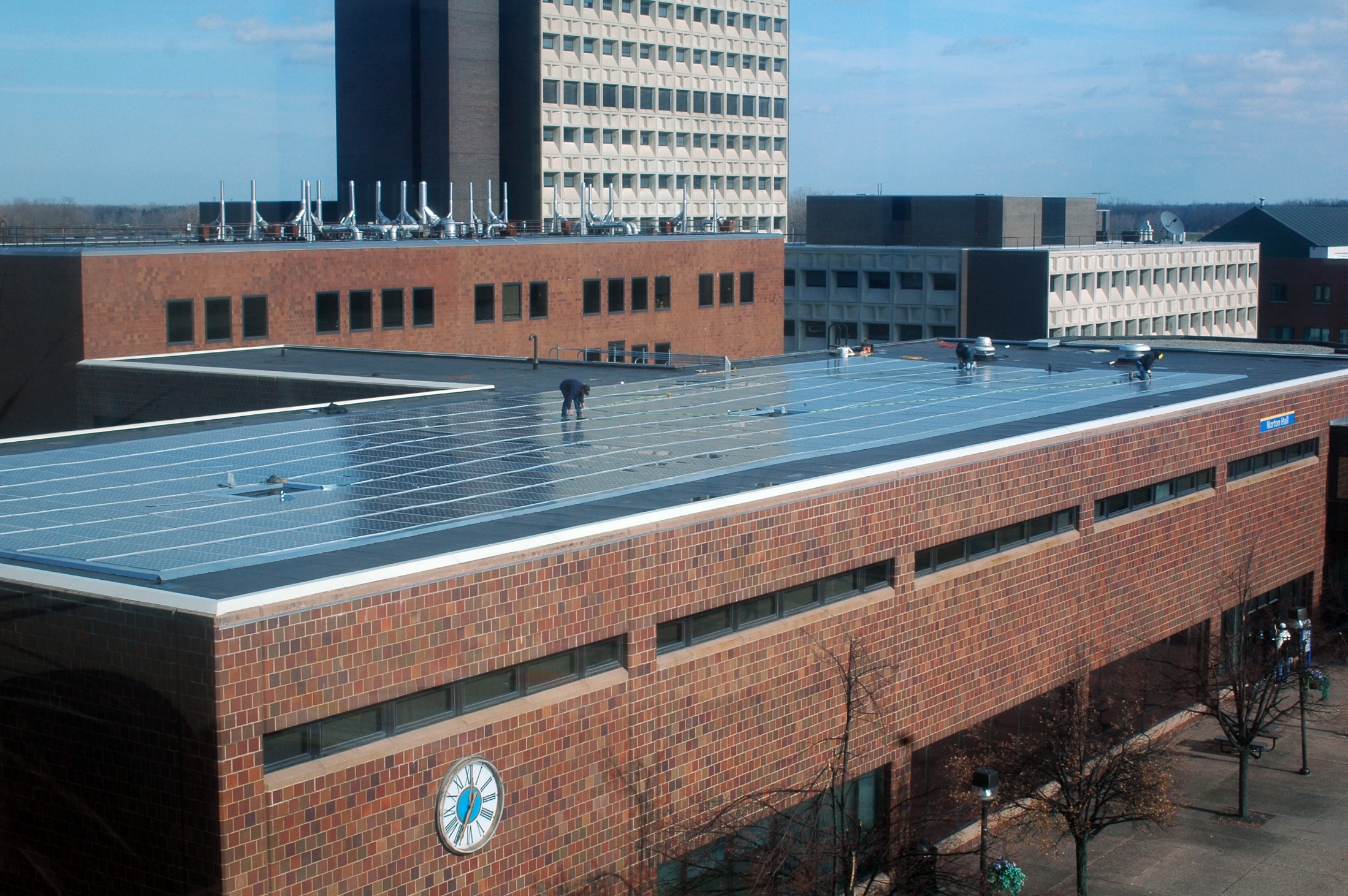 $13
$9
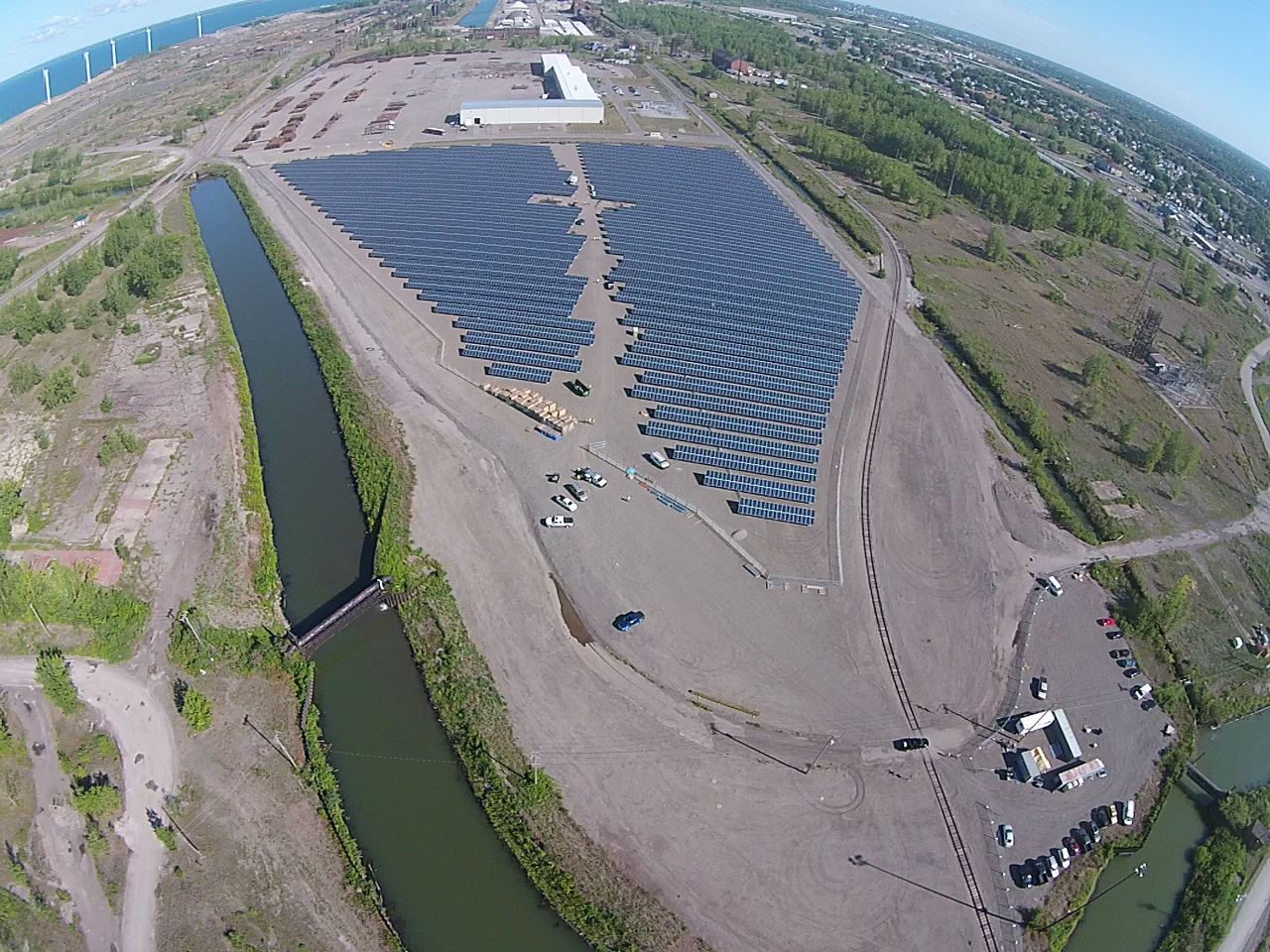 $3.50
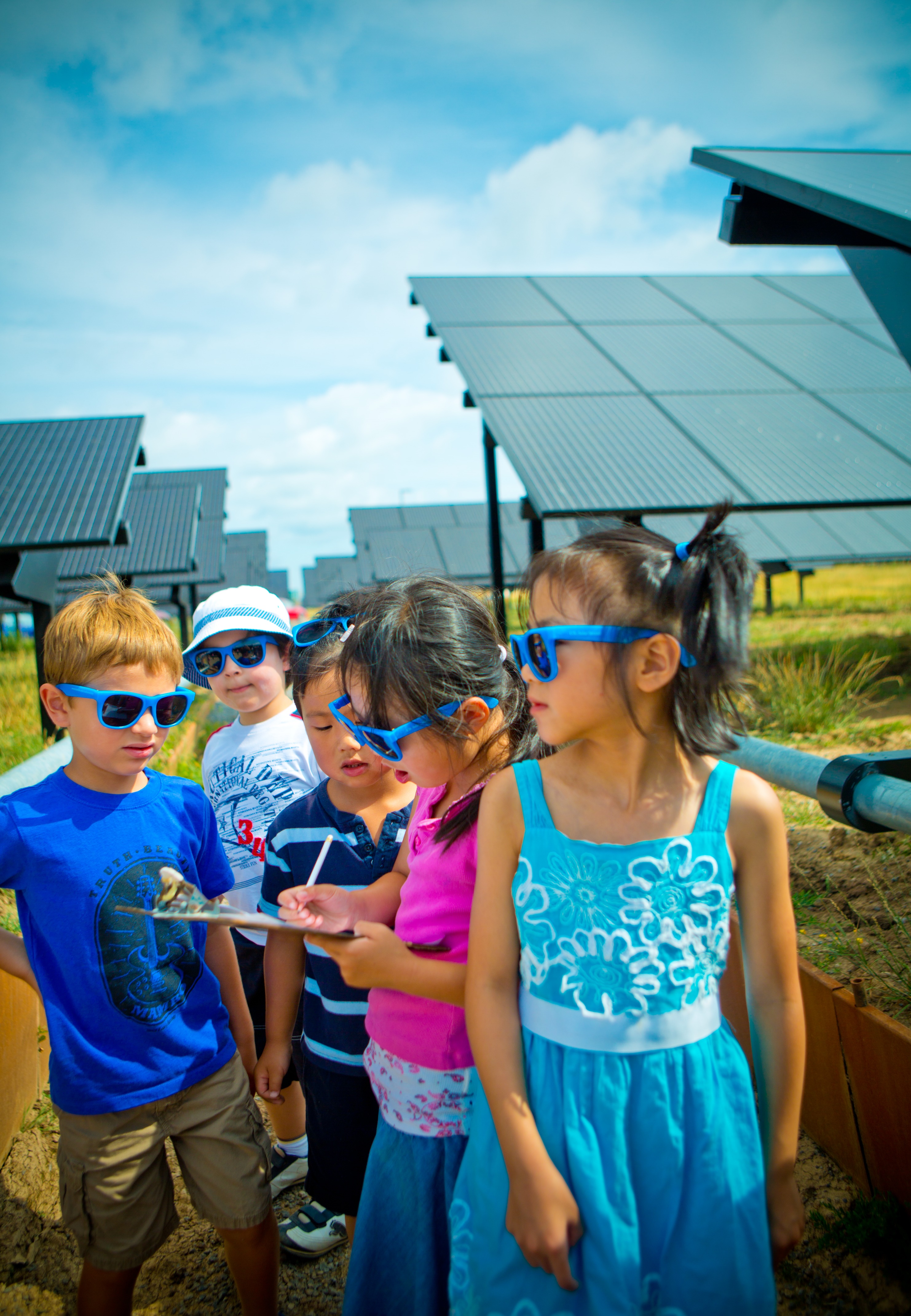 Localizing Buffalo’s Renewable Energy Future
Leveraging Our Past, Investing in the Present & Building Tomorrow
Localizing Buffalo’s Renewable Energy Future
Leveraging Our Past, Investing in the Present & Building Tomorrow
Winner of REV Campus Challenge Energy to Lead Competition
$1M to act as catalyzing funds for student experiential learning, studios, fellowships etc thereby engaging hundreds of students across campus and in diverse disciplines (GROW house model)
Project impact of REPA estimated to be:
100 megawatts of new solar energy by 2020
$125M in potential energy savings 
$250M in economic impact throughout region
Greater budget stability
Potential of 25% of UB’s energy supplied by project 
Reduction of greenhouse gas emissions by over 82,000 metric tons
Phased 3.5 year program
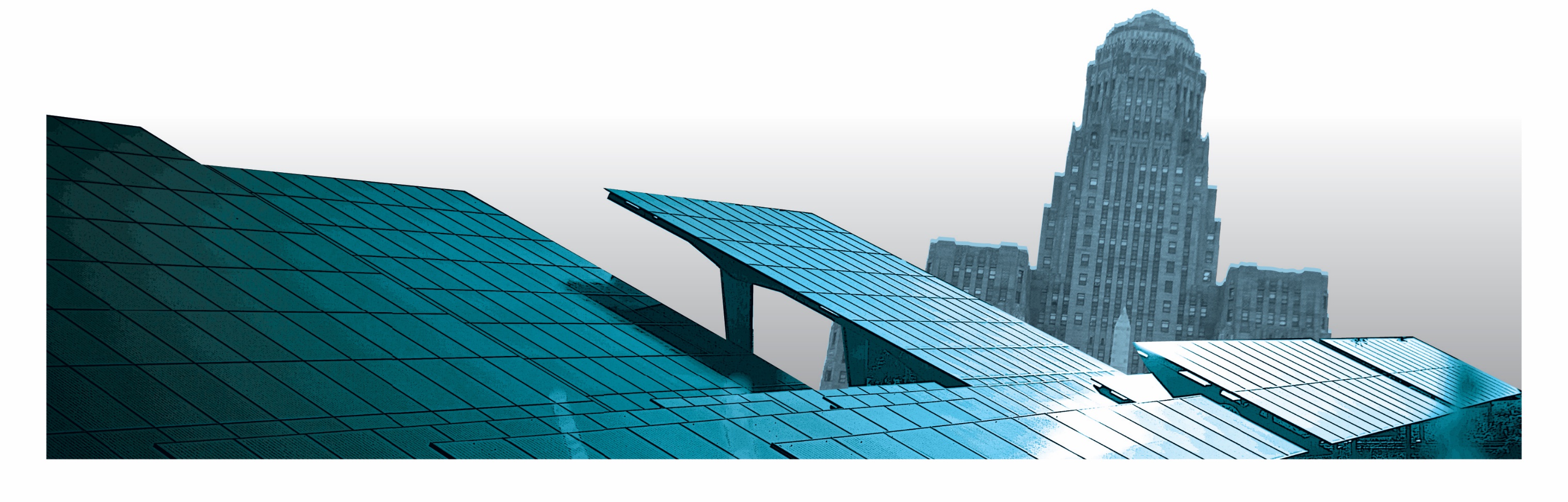 2 Independent But Connected Initiatives
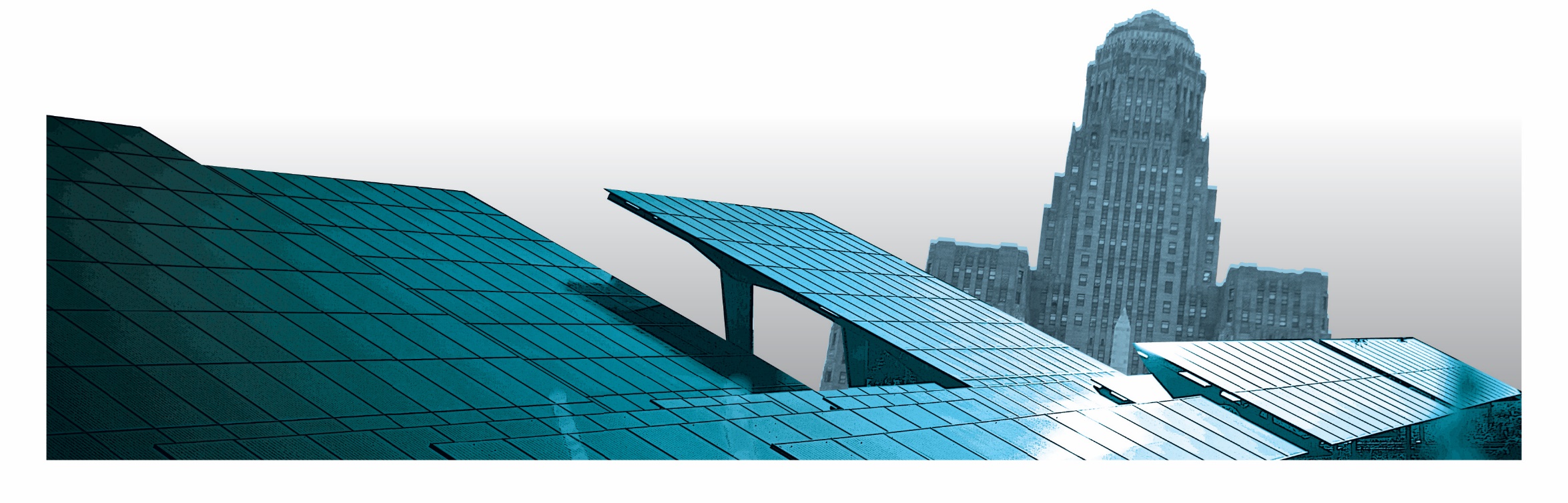 *These are examples of private sector partners—all of whom have expressed interest—selection will be subject to an RFP process under NYS procurement law.
REV CC Objectives
Research, analyze, build and start to implement comprehensive master plan for siting of 100 MW across City and campuses 

Create sustainably literate students & expand knowledge about renewable energy opportunities

Build greater resiliency and fostering of a regenerative economy through urban solar 

Assemble and operate the Localizing Renewable Energy GROW Home as a base of operations for the initiative and increase renewable energy engagement 

Build collaboration amongst anchoring institutions to create transformative sustainable change
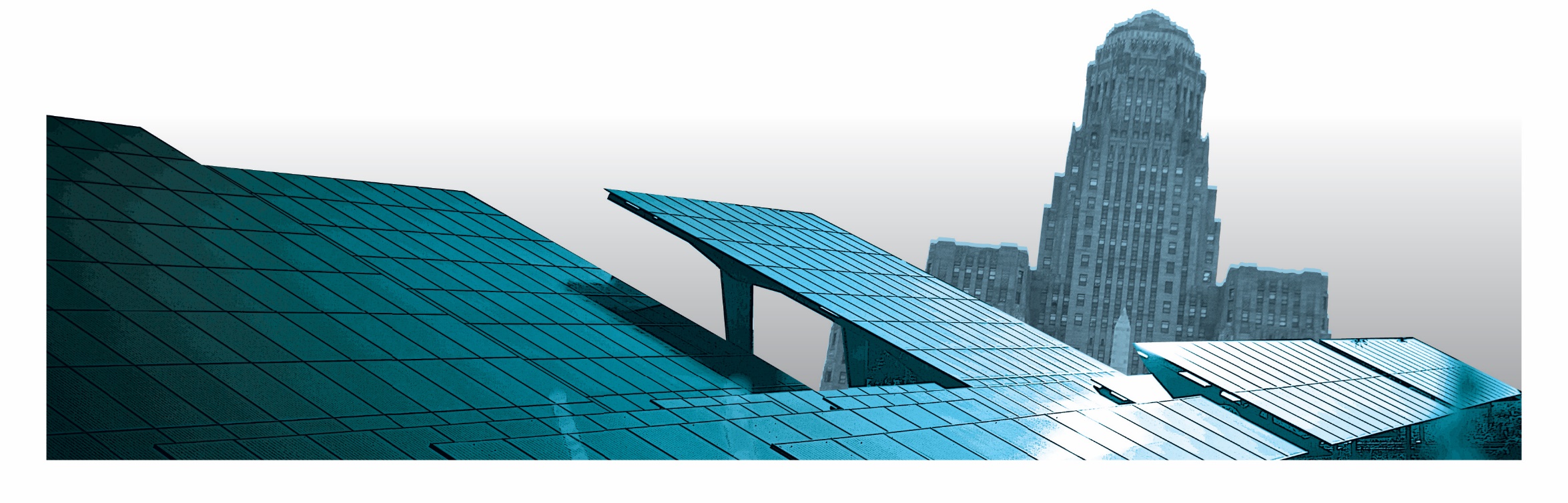 Impact Investing
The current situation.

Climate Change is real.

The occupants of the planet need to accelerate environmental solutions to avoid the effects of environmental tipping points that science tells us could be irreversible due to climate change.

How and with whom investors invest  has a direct bearing on the financial support  of those businesses and industries they invest with.
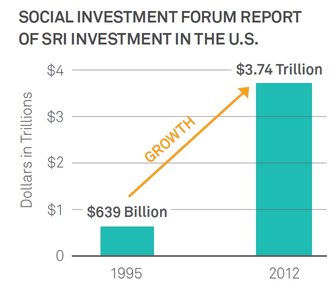 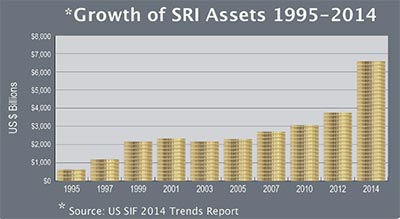 $1 
Out Of 
$5
[Speaker Notes: Three simple numbers that add up to global catastrophe]
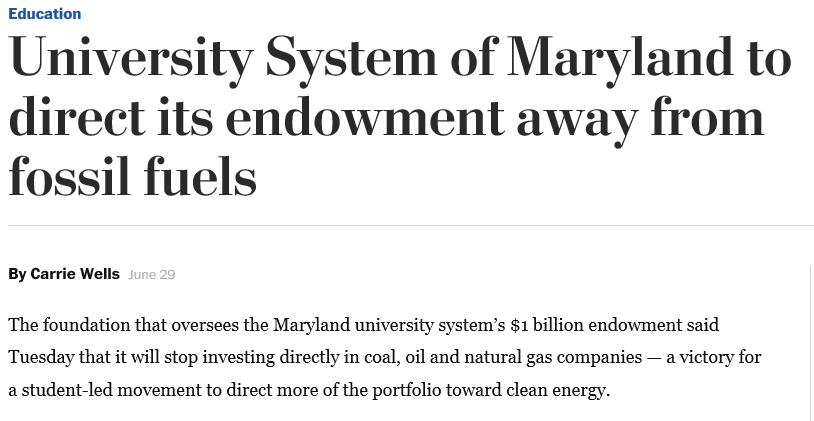 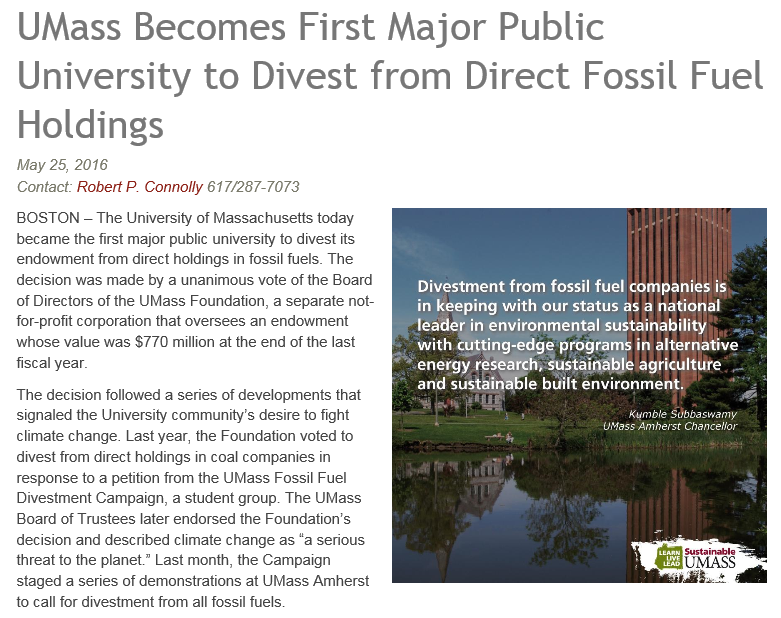 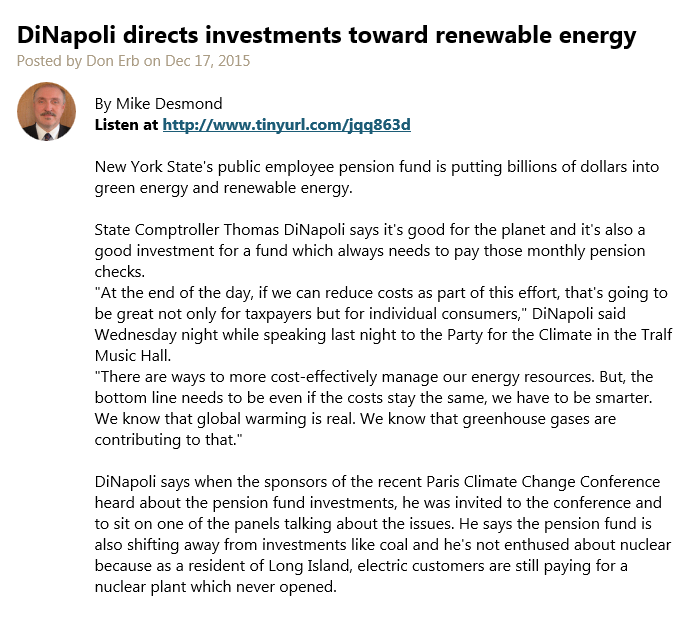 Niche schools
Cornell Faculty vote
Stanford faculty
Syracuse (they dropped all fossil fuel stocks from endowment)
Georgetown (“direct” fossil fuel investments)
ESF December 2105
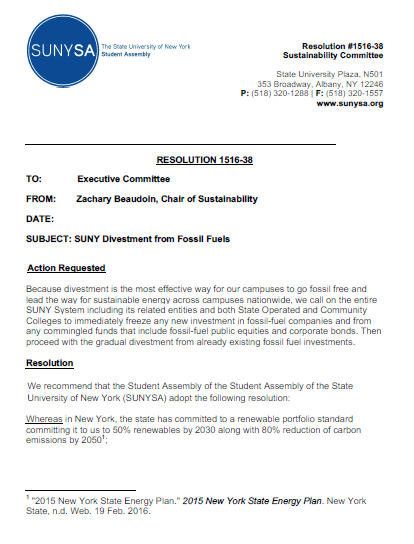 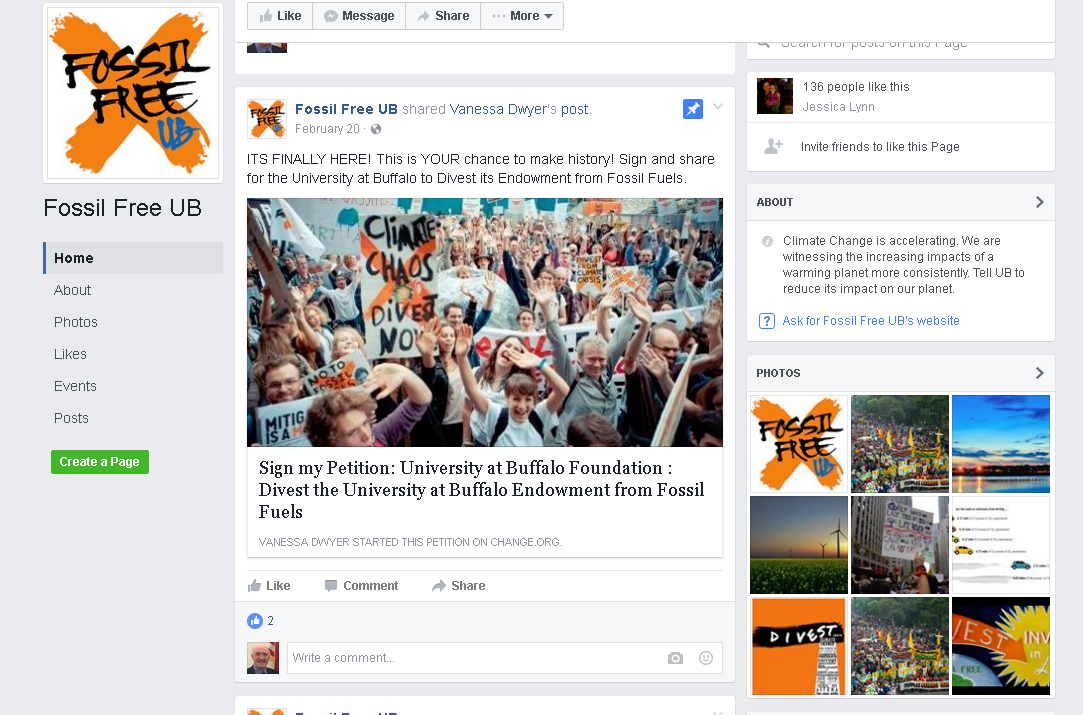 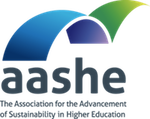 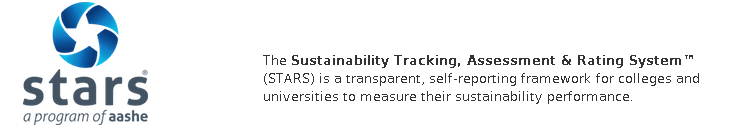 Planning and Administration


PA-13 Committee on Investor Responsibility    	 

PA-14 Sustainable Investment

PA-15 Investment Disclosure
AAU/STARS PA 14 PA 15 Cross Reference

Three UB AAU Peers
 who also filed an AASHE STARS Report indicating 
an Impact Investment philosophy or investment methodology at their institution.
University of Minnesota
Responsible Party: Shane Stennes, Sustainability Coordinator University Services
Endowment stated: $1,293,554,002
 
Socially Responsible Mutual Funds with positive screens: US$
49,092,559
 
The iShares MSCI ACWI Low Carbon Target ETF seeks to track the investment results of an index composed of large and mid-capitalization developed and emerging market equities with a lower carbon exposure than that of the broad market
 
Publicly available Sustainable Investment policy?
Yes
https://regents.umn.edu/sites/regents.umn.edu/files/policies/Endowment_Fund.pdf
 
Sustainable Investment Policy
The Board of Regents instituted a new policy 2 years ago that requires the Endowment Fund to report annually on the evaluation of investments related to sustainability and renewable energy.
Cornell University
Responsible Party: Cody Danks Burke, Investment Officer 
Endowment stated: $6,209,226,226
 
Sustainable Industries: US$
$91,540,059
 
Sustainability Investment Funds: US$
$12,826,818
 
Cornell is an investor in US timber lands that are certified by the Sustainable Forestry Initiative. This category of holdings also includes investments in renewable energy, environmental credit creation and clean technologies. Sustainable Investment Funds: Cornell has investments in a renewable energy fund and an environmental credit fund.
 
Sustainable Investment Policy
Cornell’s practice for addressing constituent concerns relating to sustainability issues and endowment investments is to bring those issues to the attention of the University’s Chief Financial Officer (CFO). If the CFO determines that a valid concern has been raised, he or she will arrange for the constituency to express its concerns to Senior Administration, including the University President, who will then determine whether the issue should be brought to the Investment Committee.
 
In fiscal year 2012, the University conducted a screen of its portfolio to determine its exposure to seven companies involved in producing oil in Sudan as part of an on-going divestment program. The University subsequently sent letters to the relevant investment managers notifying them of the University's Sudan divestment policy. For managers with investments that Cornell controls directly, the University requested that the appropriate securities be divested.
University of Illinois
Responsible Party: Stephanie Lage, Assistant Director Ctr for Sustainable Environment
Endowment stated: $2,622,096,755
 
Socially Responsible Mutual Funds with positive screens: US$
26,709,433
Current UB Institutional Course
University at Buffalo Impact Investment Committee
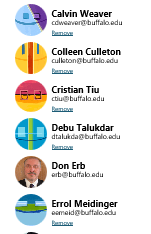 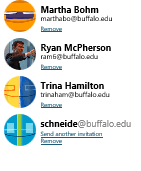 UB Governing Documents Persistent Themes

 
We value and wish to enhance ethnic and thought diversity
We wish to pursue academic excellence, build our academic capacity, and improve our academic reputation
We understand and are happy to be responsible for our community impact
We wish to improve the student experience and student outcomes
We are cognizant of the need to responsibly manage the sustainability triple bottom line of environment, economy, and social outcomes within our control and influence
What is your opinion?
If The University could invest in financial instruments that provided a similar return (net of all costs) to its current portfolio but were considered more socially responsible in regard to the environment, human rights, health and justice, would that be important to you? 

Yes  
No
Ona a scale of 1-10 with 10 being the most important, How important is it to you that The University invest in financial instruments that provided a similar return (net of all costs) to its current portfolio but are considered more socially responsible in regard to the environment, human rights, health and justice.
Should the University’s endowment be invested in ways that best reflect the University’s Mission, Vision, and Values, or should the investments be strictly geared towards maximizing investment return? – Importance Scale 1-10 with 10 being most important.

1 2 3 4 5 6 7 8 9 10
Do you believe you play a role in determining how the University’s Endowment Investments align with its Mission, Vision and Values? 

			Yes
			No
Other than yourself do you believe other responsible parties on campus should play a role in determining how the University invests its endowment? Who?

			President
			VP Finance and Admin
			Students
			Faculty and Staff Senate
			Appointed Committee
			Other
Do you believe that the disclosure level of the investment of the University’s endowment is sufficiently transparent? 
Yes 
No
How important is it to have increased transparency on the investments of the University’s endowment?

Important Scale 1-10 with 10 being more important.
Do you believe that clarity as to the make up of our investment portfolio is important at the University at Buffalo even if it deters donations from some donors?

						Yes
						No
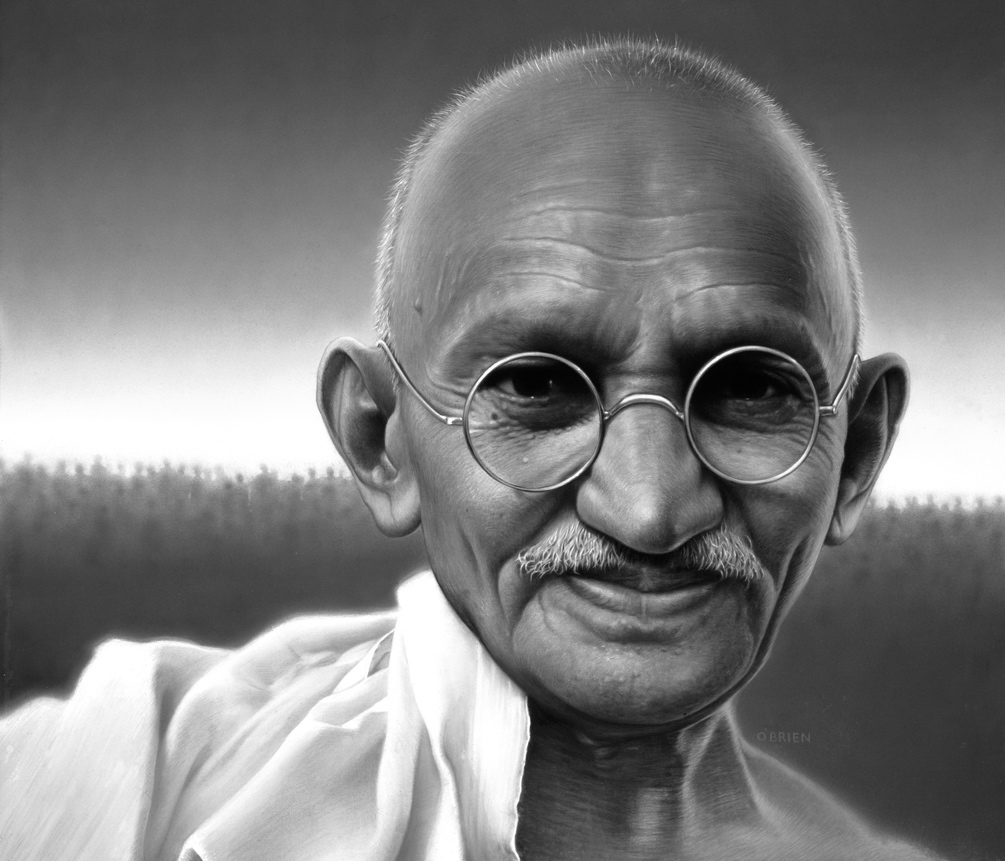 “Be the change that you wish to see in the world”

					Mahatma Ghandi
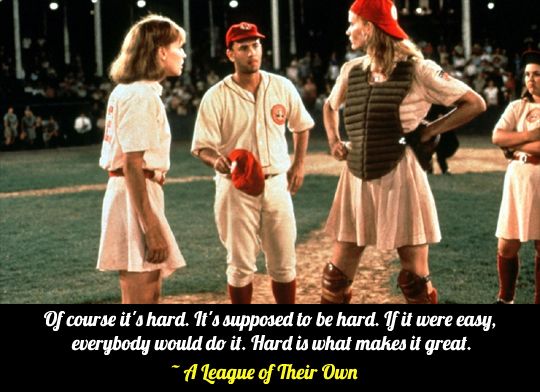 Technology
[Speaker Notes: Three simple numbers that add up to global catastrophe]
Transparency
[Speaker Notes: Three simple numbers that add up to global catastrophe]
Choice
[Speaker Notes: Three simple numbers that add up to global catastrophe]
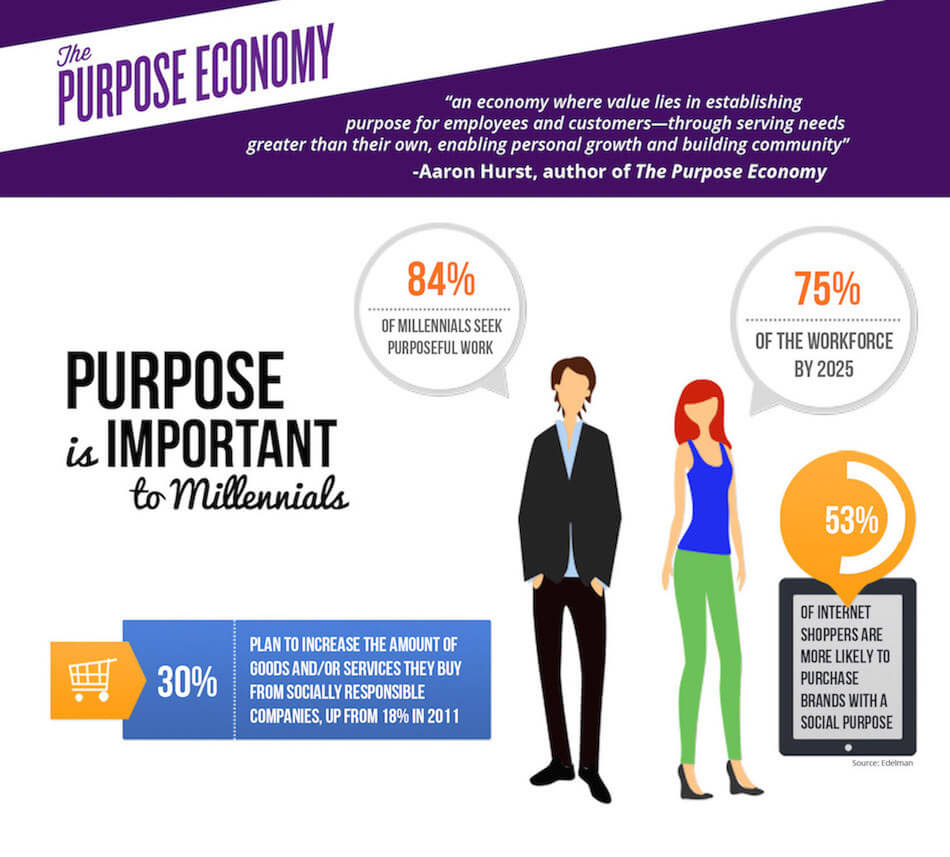 Inraprenuer
[Speaker Notes: Three simple numbers that add up to global catastrophe]
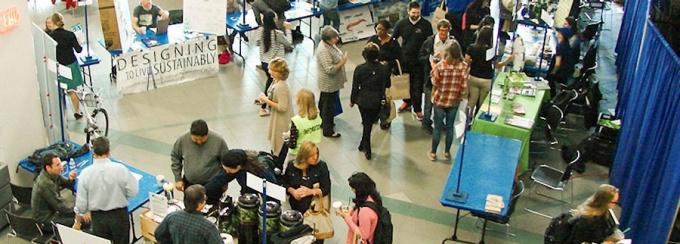 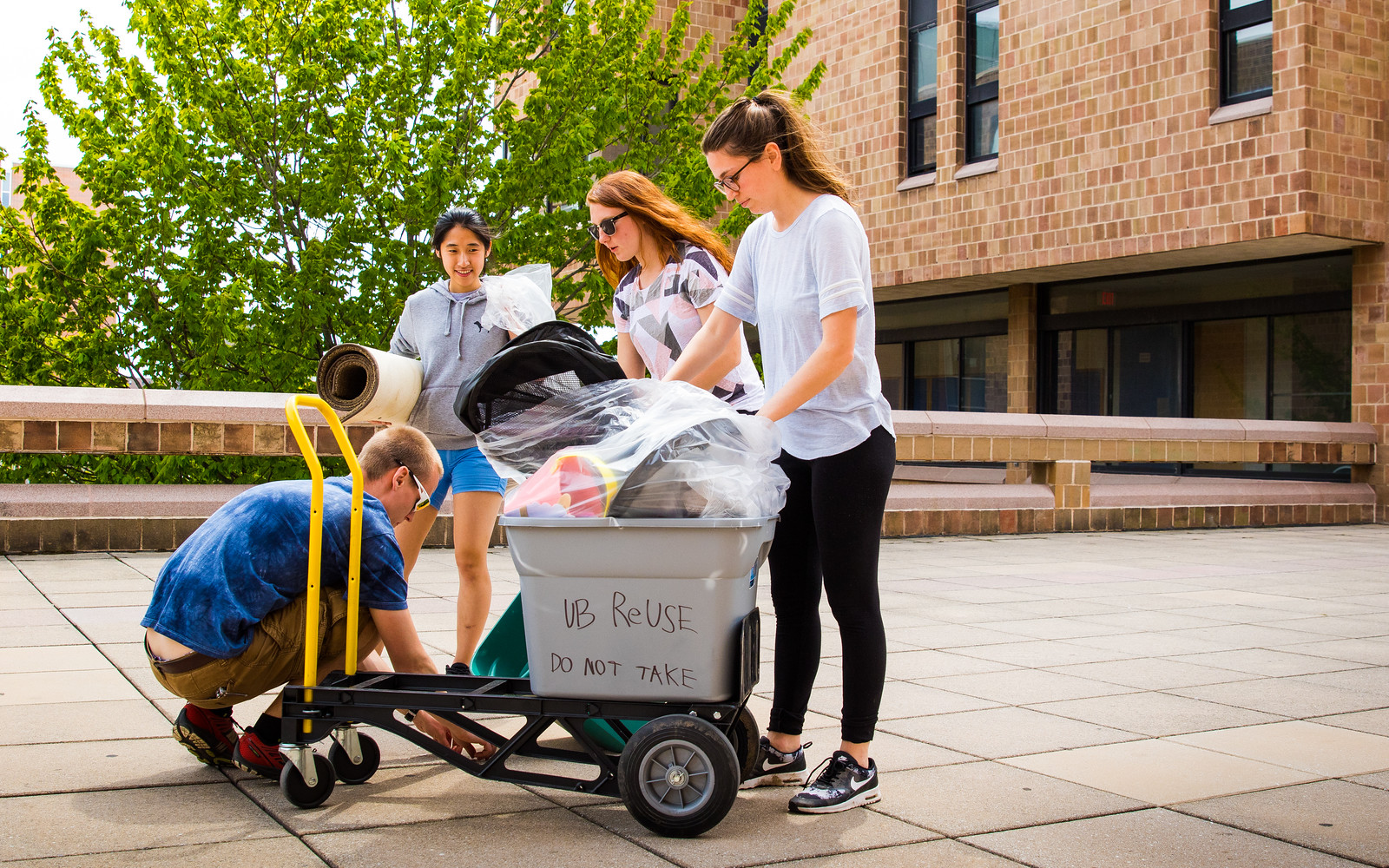 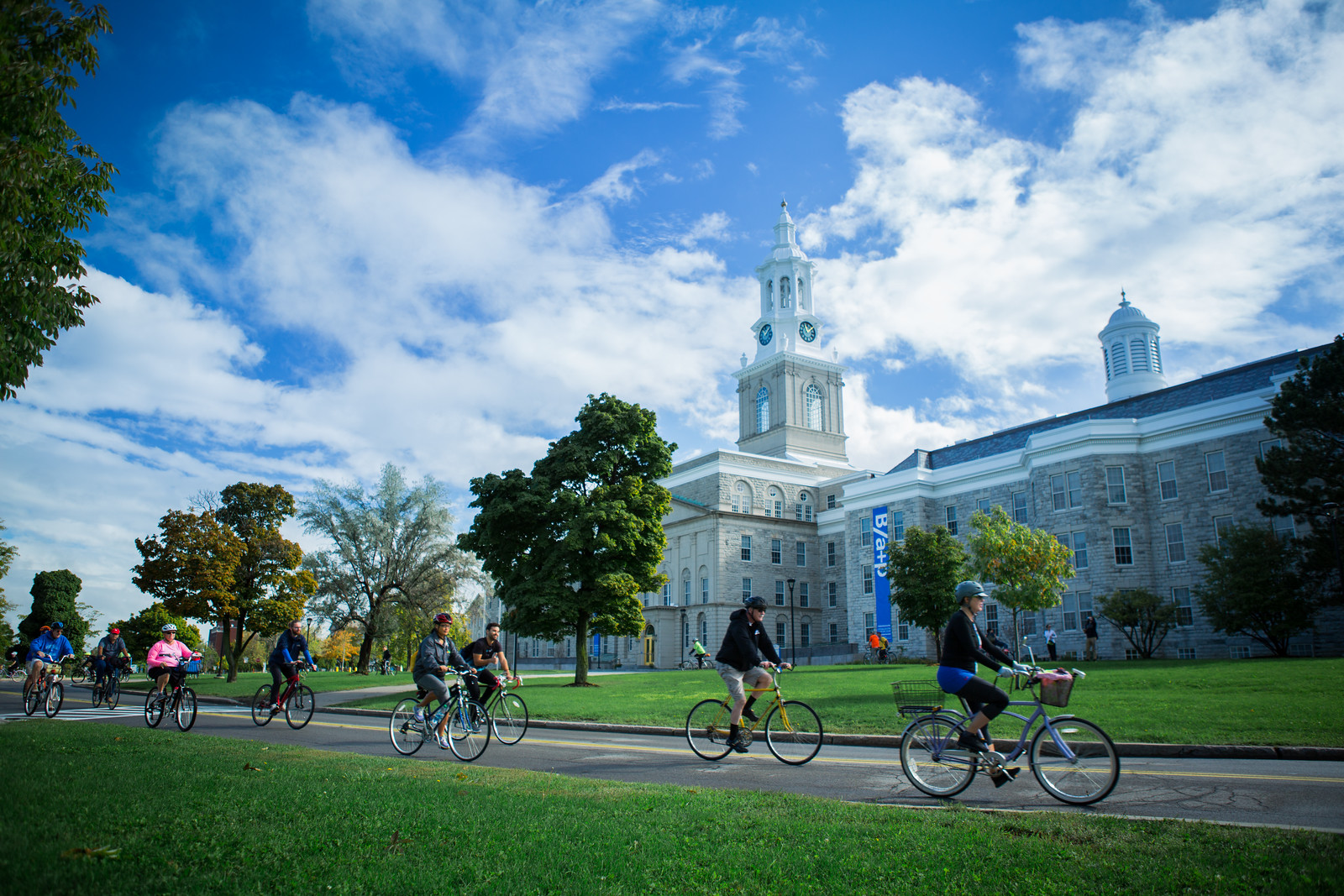 ActionActionAltAdjustAlertAlert2AngleBracketDownAngleBracketLeftAngleBracketLeftSlimAngleBracketRightAngleBracketRightSlimAngleBracketUpic AspectRectable 18dpic AspectSquare 18dpBrowserCalendarCameraPhotoCameraPhoto2CameraVideo2CartCart2CartAddCartAdd2CheckmarkCommentComment2CreditCardCropDesktopDownloadDownload2EditEdit2EmailEmail2FlagFlag2FolderFolder2FolderOpenFullScreenGalleryGallery2GearHeartHeartOutlinedHelpHelpEncircledHideHistoryHistory2HomeHome2ImageImage2InfoInfoEncircledInfoEncircled2LaptopLayoutLinkLockLock2MenuMenu2MinusMinusSlimMobileMoreHorizMoreVertPagePage2PausePlayPlusPlusSlimPrinterSearchSearch2ShareSizesStarStarOutlinedSyncTabletTagTrashTrash2UploadUpload2UserUsersVideoCameraViewWarningWrenchXCrossActionActionAltAddAdjustAlertAlert2AmazonAndroidAppleArrowBackArrowNextBrowserCameraPhotoCameraPhoto2CartCart2CartAddCheckCloseCommentComment2CropCursorMoveDesktopDownloadDropboxFacebookFlickrFolderFolder2FullScreenSlimGalleryGallery2GoogleDriveGooglePhotosHelpEncircledHelpEncircled2HistoryHistory2HomeHome2InfoEncircledInfoEncircled2LaptopLayoutLightroomLinkLockLock2MenuMobileMoreHorizMoreVertNavigateBackNavigateNextPaintPausePeoplePeople2PersonPerson2PhoneSavePlayPrinterRemoveSearchSettingsSettings2ShareSharePrivateSizesSmugMugStarStar2TabletTrashTrash2TwitterUploadUpload2Wrench Page 1Page 1 CopyCombined ShapeCombined ShapeCombined ShapeCombined ShapetemplatestemplatesEZprints-98404-landscapeEZprints-98404-portraittemplatestemplatesEZprints-98406-landscapeEZprints-98406-portraitEZprints-98407-landscapeEZprints-98407-portraittemplatestemplatestemplatestemplatesEZprints-98416-landscapeEZprints-98416-portraitEZprints-98417-landscapeEZprints-98417-portraitEZprints-98418-landscapeEZprints-98418-portraitEZprints-98419-landscapeEZprints-98419-portraitshared-style-defs
Contact Us | Keyword | Help | Search Tips
Years
2016
Staff senate members participating in UB Slow Roll bicycling event on South Campus
Read More
5 / 11
Staff senate members participating in UB Slow Roll bicycling event on South CampusPhotographer: Douglas Levere
BicyclingBikingBicycleSouth CampusHayes HallStaffExterior2016
Facebook
© University at Buffalo. All rights reserved. | Privacy | Accessibility | Photo Hosting by SmugMug Pro
Powered by SmugMug Log In
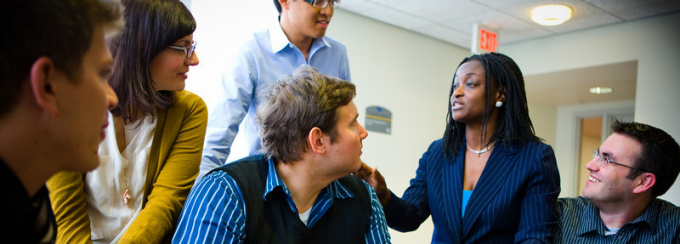 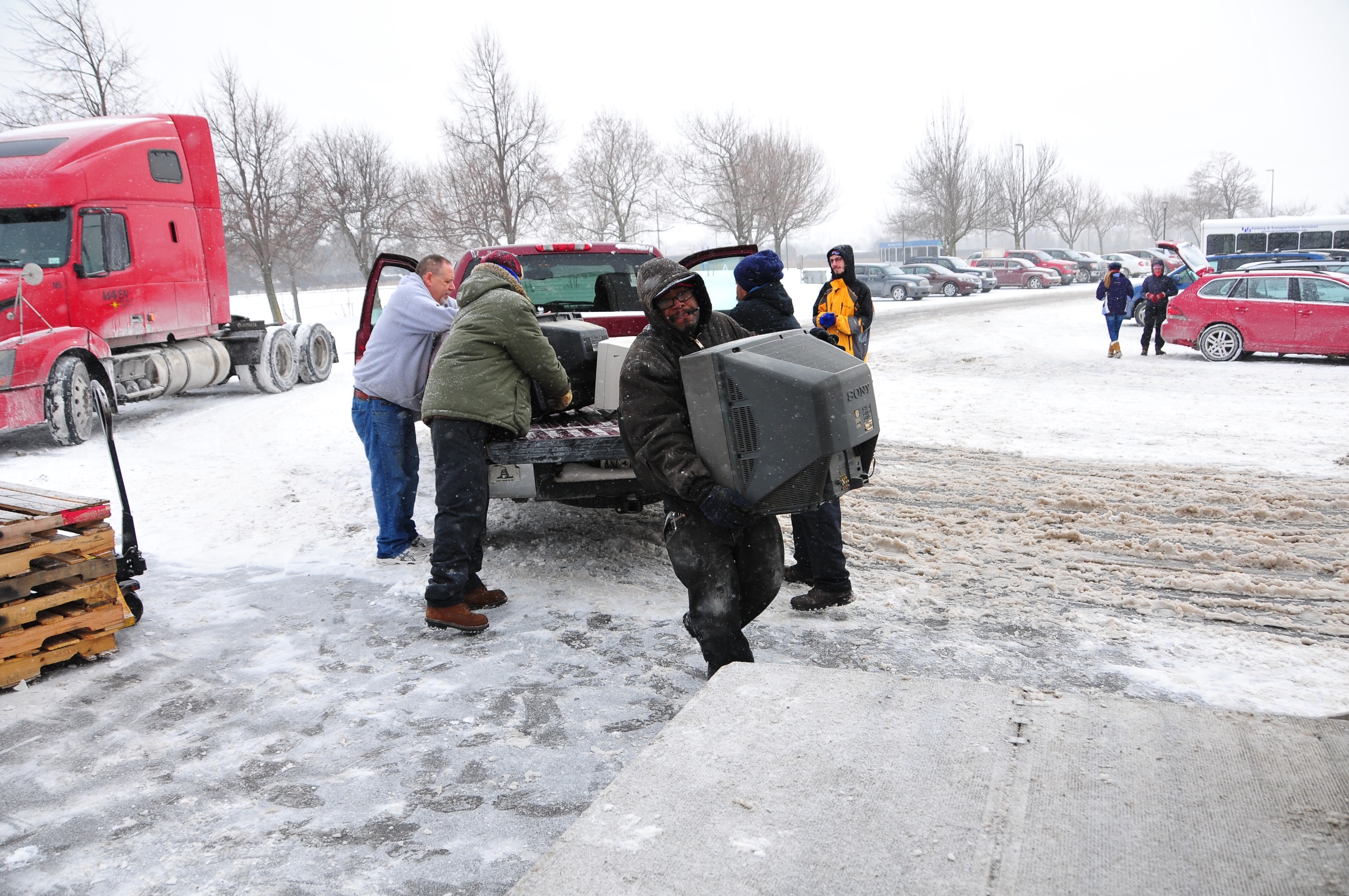 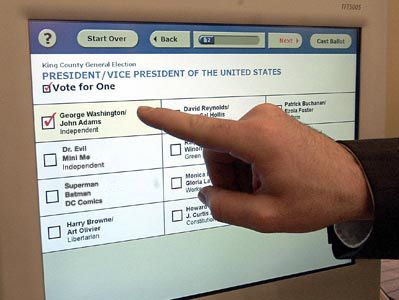 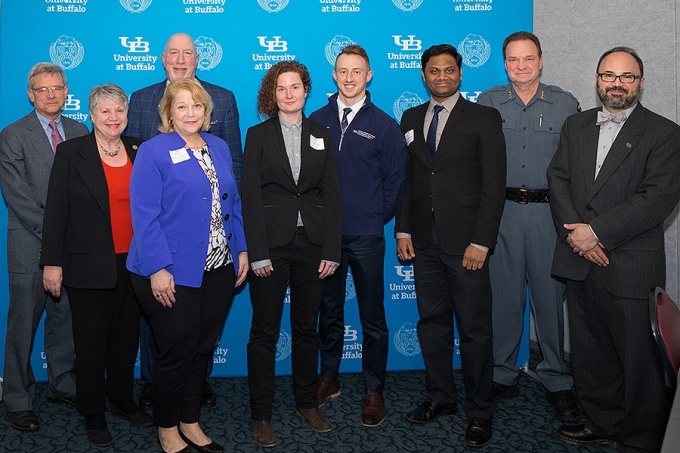 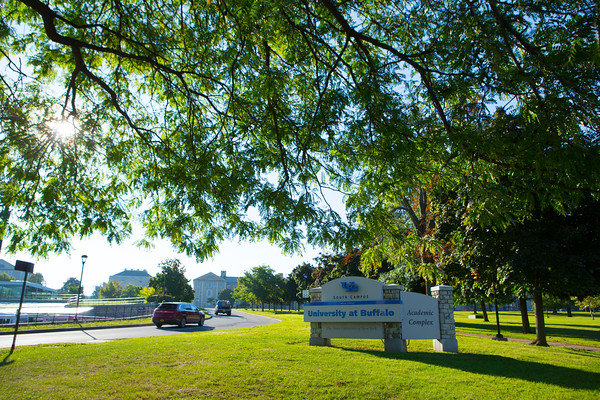 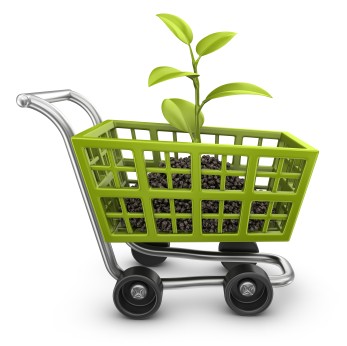 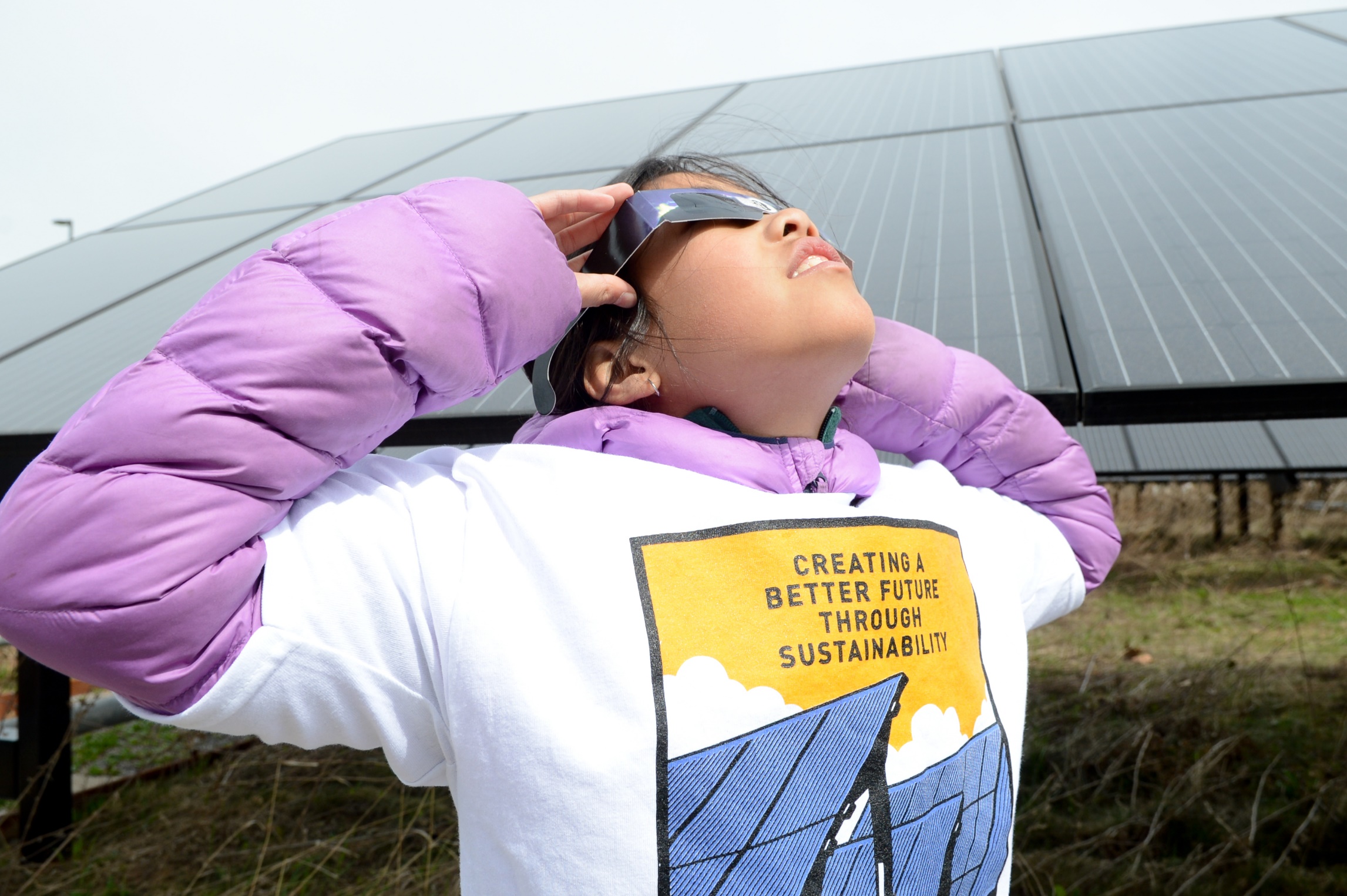 Discussion & Questions?